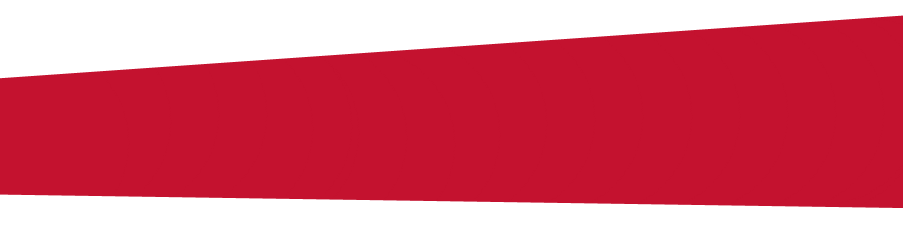 CKI
Circle K International
CKI 101-Introduction to CKI
Week 1
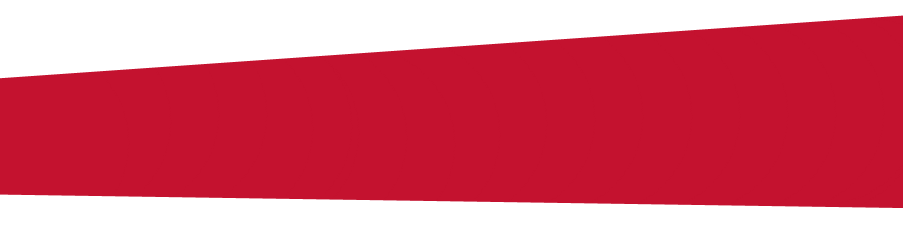 An Educational Program
All clubs should have minimum membership requirements.
You must learn what your club’s requirements are and be prepared to present them to the potential members.
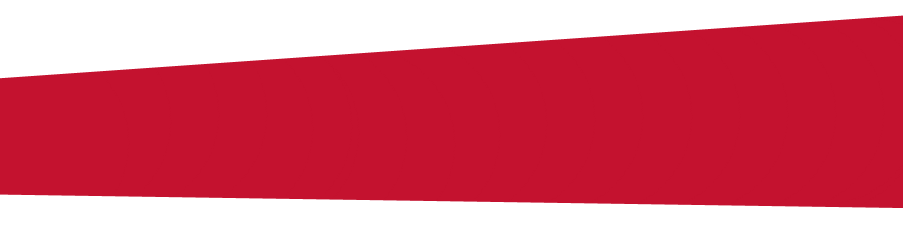 Overview of the Orientation Program
Discuss the purpose of the orientation program
Discuss the schedule of orientation events
Discuss potential member’s participation in these events
Overview of the Year
Highlight the club’s plans for the year
Projects, conferences, etc.
Benefits of Membership
Discuss the benefits of membership as outlined earlier in this manual
Expectations of Membership
Discuss purpose of minimum membership requirements:
To ensure that the individuals involved with the club are committed to the club’s mission and willing to participate in activities to support that mission.
To maximize the club’s service potential.
Some areas for minimum membership requirements are outlined in the next slide. Your club may have some addition areas you should include.
Expectations of Memberships
Attendance requirements
Service hour requirements
Committee involvement
Interclub participation
Attendance at educational seminars sponsored by the club
Minimum grade point average
Dues payment
A Service Project Program
Conduct a service project immediately with the entire club to get the potential members experiencing the spirit of your club’s service. The service project should be non-threatening and you should allow the potential members the choice of how they want to become involved with the service project. Be certain to orient all club members to the service project. Who will they be working with? What exactly will they be doing? What impact will they make?
A Social Program
Your club should demonstrate its excitement and commitment to the individuals interested in becoming CKI members by sponsoring a social activity in their honor. Perhaps sponsor a pizza night, bowling night, sledding event, murder mystery event, casino night, or any other ideas your club has, to welcome these individuals to CKI. Invite your sponsoring Kiwanis club to  participate. A social event is an energetic and casual introduction to CKI. It’s good opportunity for potential members and current members to become well-acquainted. Match a potential member to a sponsor. The current member should serve as a CKI mentor for the potential member by helping with the  potential member’s education, inviting the potential member to attend events with him or her, and following-up with the potential member to ensure he or she is enjoying involvement with CKI.